ФИЦ«Всероссийский научно-исследовательский институт генетических ресурсов растений имени Н.И. Вавилова»
Коллекция Brassica rapa L. ВИР - источникценного генетического материала длясоздания новых сортов с использованием методов MAS
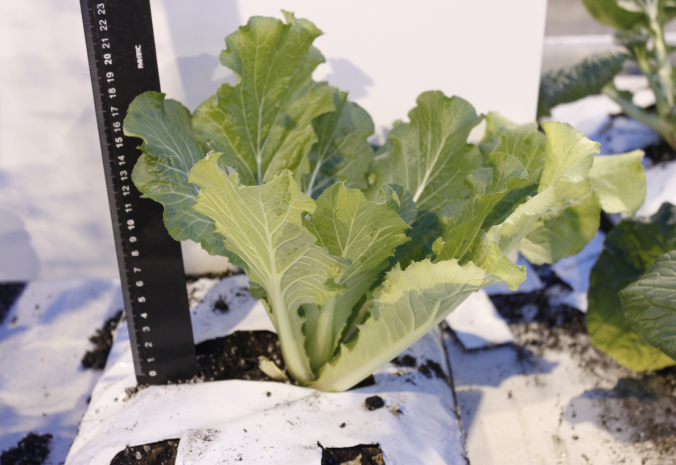 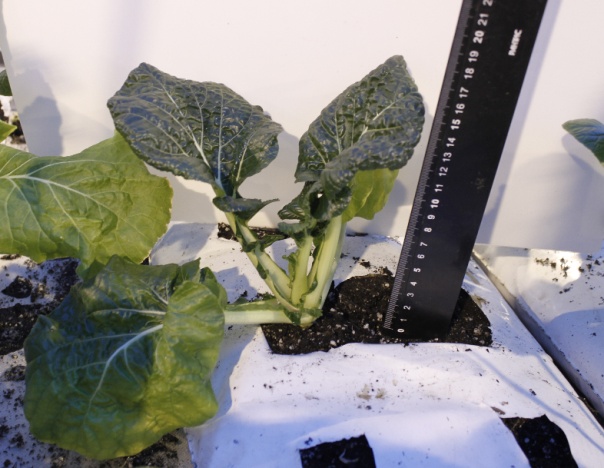 БЕРЕНСЕН Ф.А.
 
Лаборатория молекулярной селекции и ДНК паспортизации
Санкт- Петербург, 2019
Brassica rapa L.
Вид Brassica rapa L., отличающийся высоким содержанием витаминов С, В5, В2, РР и β-каротина, белков и клетчатки, низкой калорийностью, крайне важен и ценен для рациона питания человека. Вид B. rapa L. (n=10, геном А), являясь вероятно первым доместицированным видом рода Brassica, произошел от вида B. oleracea L. (n=9, геном C).
Вид B. rapa включает подвиды восточноазиатских капуст – пекинскую, китайскую, японскую, розеточную, пурпурную, а также листовую и корнеплодную репу, сурепицы и брокколетто (гибрид полученный при скрещивании брокколи и  кай-лан (китайской брокколи).
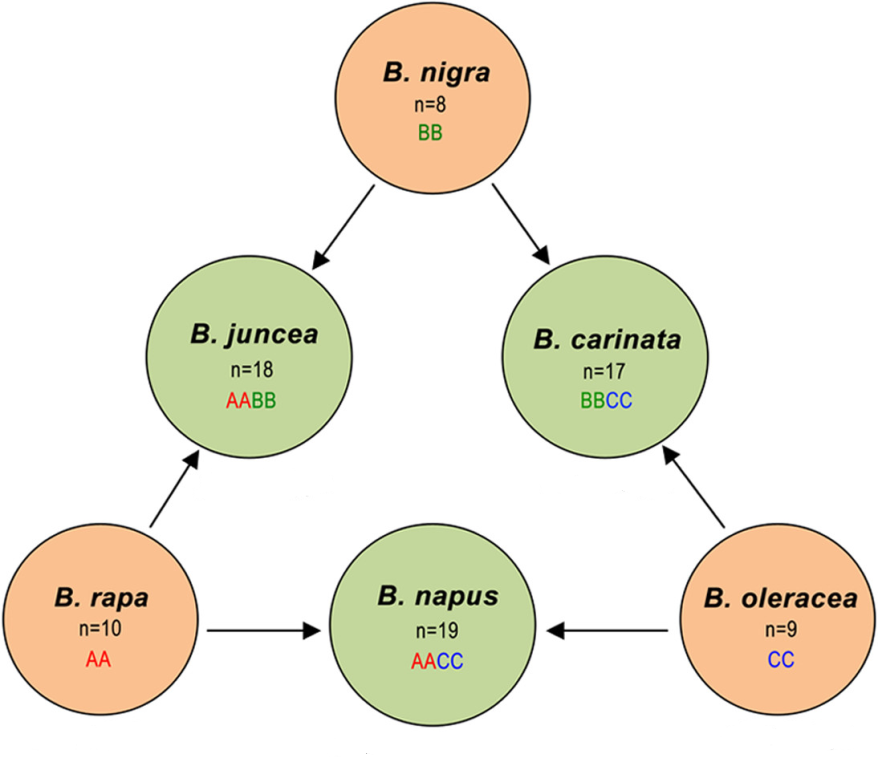 Виды Brassica, составляющие 
треугольник U  (1935)
Brassica rapa L.
Азиатские капусты в Российской федерации традиционно относят к малораспространённым культурам. В данный момент посевные площади  увеличиваются под культуры азиатских подвидов Brassica, и снижаются под корнеплодной репой.
Гибридные комбинации скрещивания
Двуродительские картирующие популяции двойных гаплоидов Brassica rapa
Популяция DH30, получена методом гибридизацией японской корнеплодной репы (VT-115, сорт Kairyou Hakata) и желтого сарсона (YS-143, к-FIL500)
Популяция DH38  получена путем скрещивания листовой/черешковой китайской капусты (PC-175, сорт Nai Bai Cai) и масличного желтого сарсона (YS-143, к-FIL500).
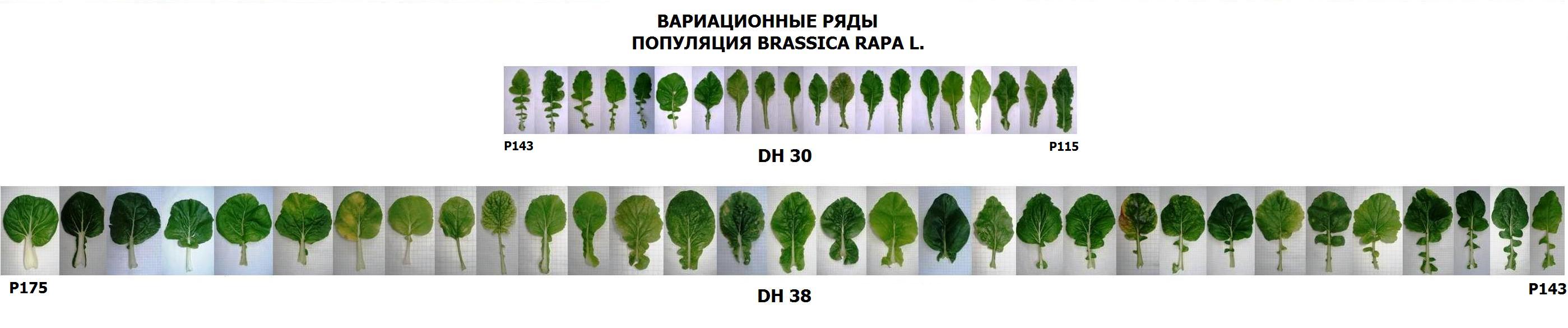 Идентификация QTL, определяющих проявление морфологических и биохимических признаков качества и месторасположение выявленных QTL на группах сцепления
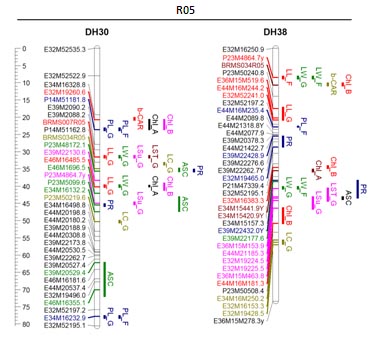 В результате проведенного анализа также были выявлены молекулярные маркеры, генетически сцепленные с идентифицированными локусами.
[Speaker Notes: позволили идентифицировать и локализовать на хромосомах локусы (QTL), определяющие проявление изучаемых морфологических признаков качества и установить месторасположение выявленных QTL на группах сцепления]
SSR молекулярные маркерыBrassica rapa L. взятые в исследование
Нами были отобраны, c использованием генетических карт картирующих популяций B. rapa DH30 и DH38, SSR маркеры неравновесного сцепления с пороговым значением LOD>3  находящиеся в QTL связанные с хозяйственно ценными признаками качества.

Молекулярные маркеры (KS50200, Na10-D09, OL10-D08, BRMS-008, BRMS-014, BRMS-34, BRMS-42, BRMS-43, BRMS-51) находились в 6 группах сцепления: АО3, AO4, AO5, AO6, AO7, AO9.

Признаки определяемые QTL: длина и ширина черешка     длина и ширина листовой пластинки, поверхность листовой пластинки, поверхность ткани листовой пластинки, окраска и опушение листовой пластинки, содержание белка, β-каротина, аскорбиновой кислоты и хлорофиллов a и b
Молекулярно-генетический скрининг образцов стержневой коллекции Brassica rapa L. ВИР
В результате проведения молекулярно-генетического скрининга 7 SSR маркерами 50 образцов стержневой коллекции B. rapa уровень полиморфизма составил 29 полиморфных фрагмента размером от 122 до 380 пар нуклеотидов и достоверно подтвердил работу молекулярных маркеров на материале коллекции ВИР.
Образцы коллекции ВИР
Образцы коллекции ВИР
к-68
к-75
к-68
к-75
НК
к-46
к-77
к-84
к-96
к-154
к-213
к-214
к-215
к-302
НК
к-46
к-77
к-84
к-96
к-154
к-213
к-214
к-215
к-302
к-115
к-159
к-163
к-241
к-242
к-264
к-115
к-159
к-163
к-241
к-242
к-264
M
М
M
М
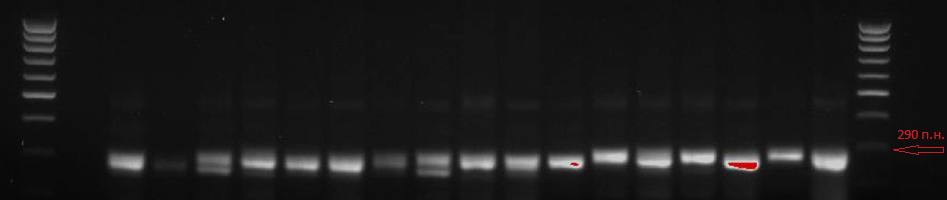 ПЦР анализ образцов коллекции  B. rapa SSR маркером BRMS-043.           М – маркер молекулярной массы; НК – негативный контроль.

 318 пар нуклеотидов – ожидаемый размер массы ампликона,  соответствующий гладкой и слабо-морщинистой поверхности ткани листовой пластинки.
ПЦР анализ образцов коллекции B. rapa SSR маркером KS50200.           М – маркер молекулярной массы; НК – негативный контроль. 

290 п.н. – ожидаемый размер массы ампликона проявившийся у образцов с высоким содержанием аскорбиновой кислоты (23,7- 44, 4 мг/100гр.), а также с тёмно и серо-зеленой окраской.
Образцы коллекции ВИР
Образцы коллекции ВИР
к-68
к-75
к-68
к-75
НК
к-46
к-77
к-84
к-96
к-154
к-213
к-214
к-215
к-302
НК
к-46
к-77
к-84
к-96
к-154
к-213
к-214
к-215
к-302
к-115
к-159
к-163
к-241
к-242
к-264
к-115
к-159
к-163
к-241
к-242
к-264
M
М
M
М
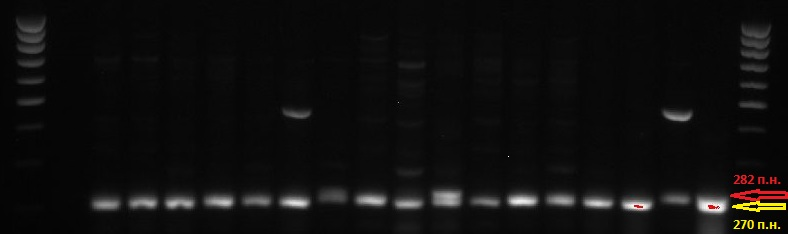 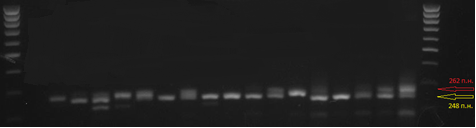 ПЦР анализ образцов коллекции B. rapa SSR маркером BRMS-051.          М – маркер молекулярной массы; НК – негативный контроль. 

262 п.н. – данный ампликон связан с признаком длины листовой пластинки и отвечает за длинную и очень длинную листовую пластинку (22-40 см.).
248 п.н. –  данный ампликон сцеплен с образцами выделяющимися средней длиной черешка (11-15 см).
ПЦР анализ образцов коллекции B. rapa SSR маркером KS51082.             М – маркер молекулярной массы; НК – негативный контроль. 

282 п.н. – ожидаемый размер ампликона отвечающего  за длинный и очень длинный размер черешка (22-40 см)
270 п.н. – данный ампликон проявился у образцов с коротким и средним черешком (8,1-16 см)
«КАРТИРОВАНИЕ ХРОМОСОМНЫХ ЛОКУСОВ, ОПРЕДЕЛЯЮЩИХ ПРОЯВЛЕНИЕ МОРФОЛОГИЧЕСКИХ И БИОХИМИЧЕСКИХ ПРИЗНАКОВ КАЧЕСТВА У КУЛЬТУР ВИДА Brassica rapa L.» // Журнал «Физиология растений» Т.63,№ 2,г.2016,С.275-289
Молекулярно-генетический анализ образцов гибридных комбинаций скрещивания B. rapa L.
Скрининг 105 образцов и их родительских форм 9 молекулярными SSR маркерами выявил 38 полиморфных фрагментов, размер которых варьировался от 122 до 380 пар нуклеотидов.
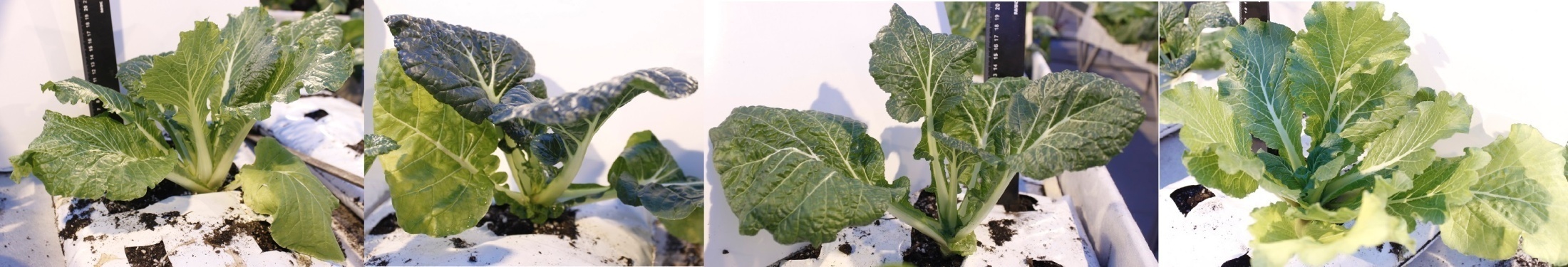 Скрининг гибридных комбинаций
В результате молекулярно-генетического анализа были отобраны 23  образца F2, которые в дальнейшем были подвергнуты инбридингу в тепличных и полевых условиях для получения гомозиготного материала. Из 	них выделили шесть "предсортов", которые отличались фенотипической выравненностью, относительно поздним стеблеванием, хорошим товарным видом и вкусом.
Скрининг гибридных комбинаций
F1
F2
PF
28
77
132
93
103
136
149
M
M
131
137
М
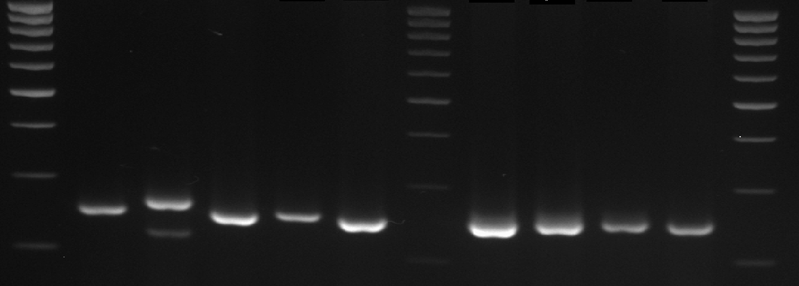 ПЦР анализ  варианта скрещивания линии 28 популяции DH30 B. rapa  и сорта Сыюсман к-77, SSR маркером BRMS-051 по поколениям
М – маркер молекулярной массы; PF – Родительские формы; F1-первое поколение; F2 -второе поколение
Скрининг гибридных комбинаций
F2
F2
F1
PF
М    15  98   40   85  86  127   14  18  19  22   М   46   47  74   75   88   89   90   М
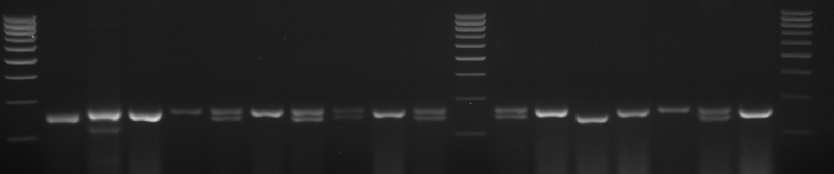 ПЦР анализ  варианта скрещивания линии 15 популяции DH38 B. rapa  и сорта Osaka Market к-98, SSR маркером BRMS-096
М – маркер молекулярной массы; PF – Родительские формы; F1-первое поколение; F2 -второе поколение
Полевые и тепличные исследованиягибридных комбинаций B. rapa
Двенадцать комбинаций скрещивания F1, а затем расщепляющиеся поколения F2, изучали в течение трех лет в тепличных и полевых условиях Пушкинского филиала ВИР. Проведен индивидуально семейный отбор, получен семенной и ДНК материал. Каждый год для ускорения селекционного процесса проводили два тепличных и один полевой посев. В последний год материал был высажен в грунт два раза, в весенний и летний периоды.
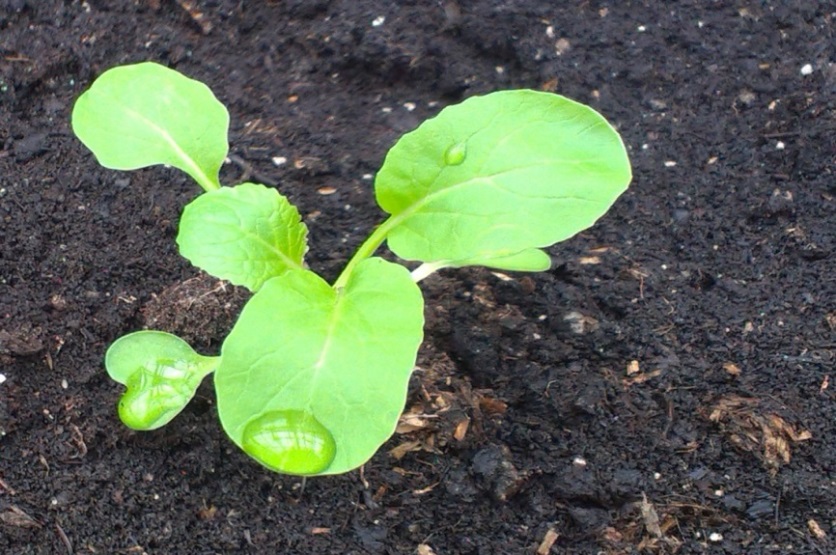 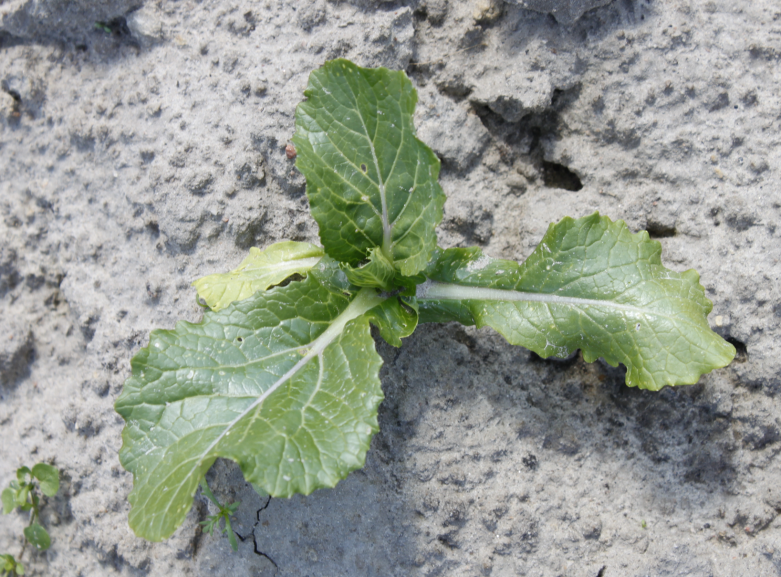 [Speaker Notes: DH VIR выращивался на пит среде в растильных камерах]
Фенотипическая оценка гибридных комбинаций
Гибриды  из комбинаций скрещивания DH38 с образцами стержневой коллекции ВИР были отмечены по признакам продуктивности, позднего стрелкования и отличались лучшим товарным видом, чем гибриды родительской формой которых выступала популяция DH30.

 Расщепление среди образцов внутри гибридных комбинаций было выше у полученных гибридов от картирующей популяцией DH30.

8% отобранных линий F2, не подтвердили морфологические признаки выявленные с использованием молекулярно-генетического скрининга

Образцы 3 и 41, 43, 74, 102, 122, 125, 132 проявили себя  как самые
	продуктивные и фенотипически интересные с точки зрения дальнейшей	селекции.
Образцы капустных культур, выделившиеся высоким содержанием компонентов биохимического состава при зимнем выращивании в фитотроне
(к.б.н. А.Е.Соловьева)
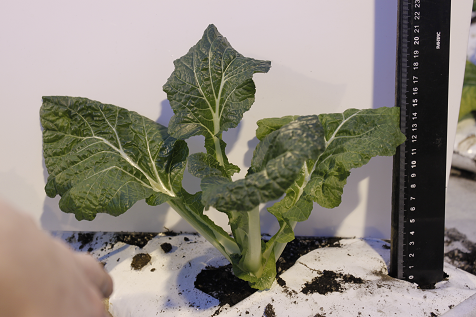 Капуста китайская «МЭГГИ»
Авторы сорта:
-Беренсен Ф.А.
-Артемьева А.М.
-Соловьева А.Е.
-Чесноков Ю.В.
Ультраскороспелый сорт китайской капусты.  Растения с  очень маленькой полураскидистой листовой розеткой, хорошо  подходящие для использования в пищу и декоративного выращивания. Лист цельный, ярко-темно-зеленый,  не опушенный, с узким бело-зеленым черешком. Сорт устойчив к стрелкованию, относительно жаро- и холодоустойчив. Начало хозяйственной годности на 30-35 сутки. Урожайность 400 ц/га при посадке в защищенный грунт по схеме 20х20 см. Сорт маркирован микросателлитными ДНК-маркерами. 
		Включён в Госсортреестр РФ за 2017 год.
Капуста китайская «ВИТАВИР»
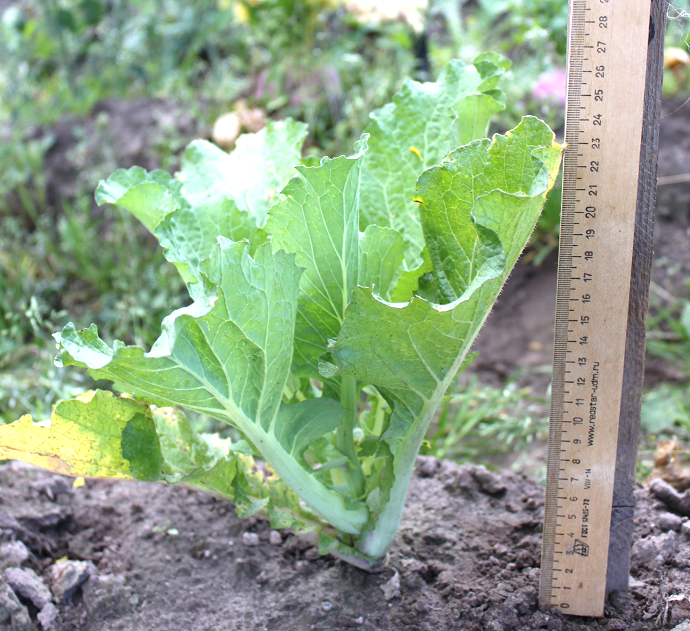 Авторы сорта:
-Беренсен Ф.А.
-Артемьева А.М.
-Кочерина Н.В.
-Чесноков Ю.В.
Сорт имеет хорошие товарные качества и относительную  устойчивость  к  сосудистому  бактериозу  и  мозаике  турнепса. Сорт «ВИТАВИР» дает дружные всходы, с наступлением технической спелости через 40-45 дней. Урожайность достигает 600 ц/га. Розетка имеет полуприподнятое расположение листьев. Листья средней величины со светло-зеленой окраской, очень слабо опушенные с мясистым черешком средней ширины. Пригоден для приусадебного и дачного использования в открытом  и  защищённом  грунте. Сорт  маркирован  микросателлитными  ДНК-маркёрами. Включён в Госсортреестр РФ за 2017 год.
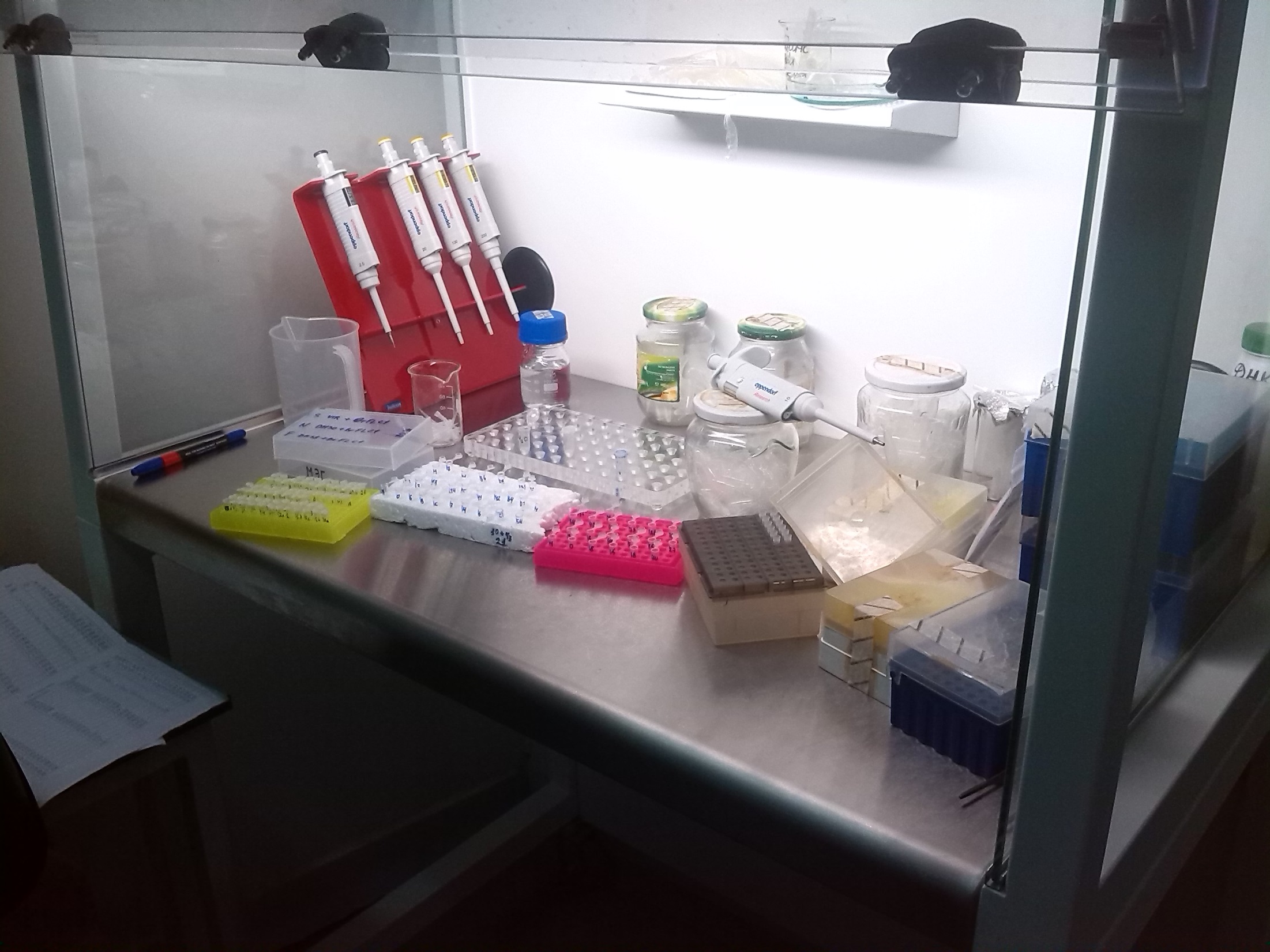 Благодарю за внимание!

Работа выполнена при частичной поддержке гранта РФФИ 13-04-00128-а